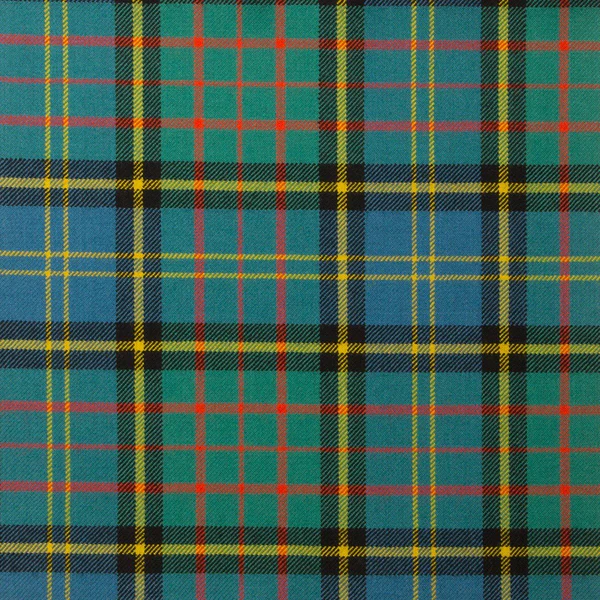 What your School Business Official wants you to know
Michael MacMillanPatrick MurphyAndrew O’Leary Tracy O’Connell Novick
2022 MASC MASS Joint Conference
[Speaker Notes: Tracy on intro and introductions]
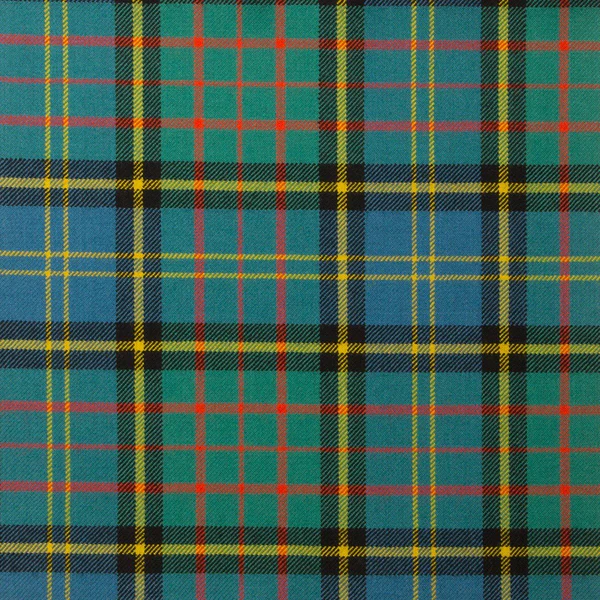 Budget season never ends.
What your SBO wants you to know
But some times of year are more intense than others.
[Speaker Notes: Pat]
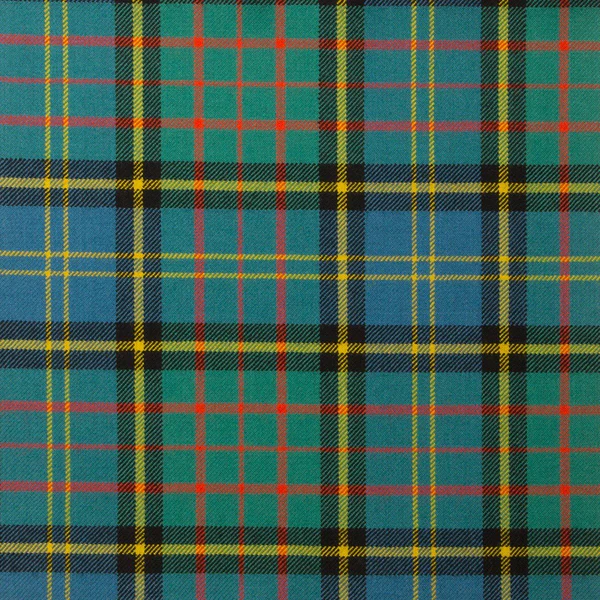 You don’t need to know what I need to know.
What your SBO wants you to know
Our jobs are different!But it helps for you to have an understanding of school finance.
[Speaker Notes: Michael]
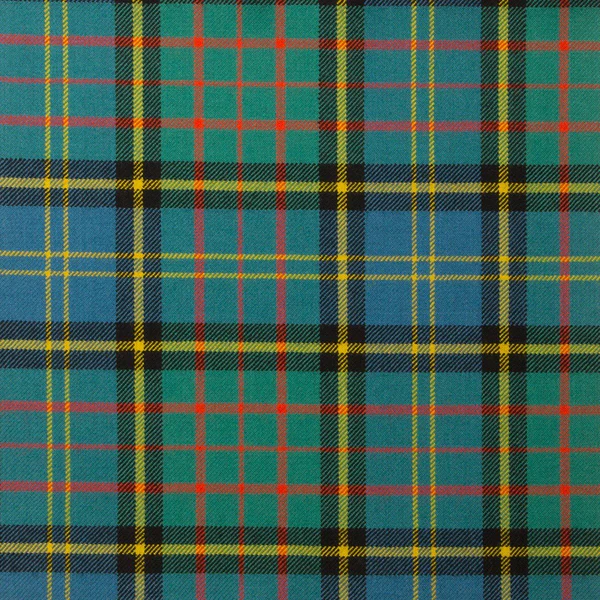 Your setting a clear direction helps us do our jobs.
What your SBO wants you to know
Policy and goal setting should determine budget.
But leave space for administrative implementation and responsibility.
[Speaker Notes: Michael]
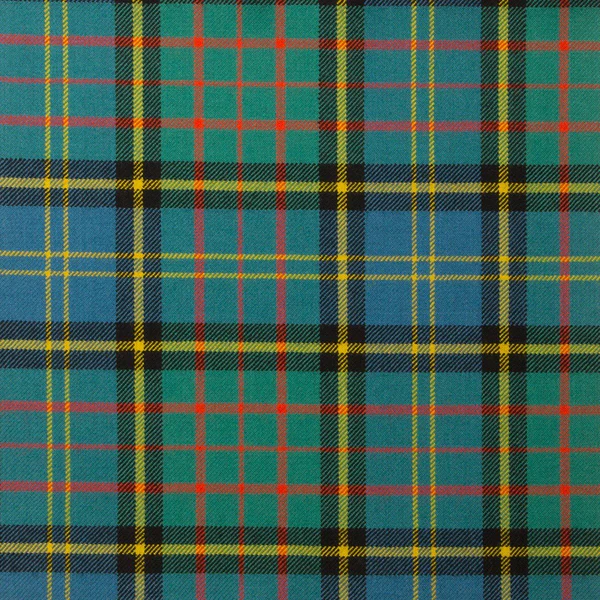 Everything is the classroom.
What your SBO wants you to know
A strength of the School Committee is in focusing how all spending supports students.
[Speaker Notes: Andrew]
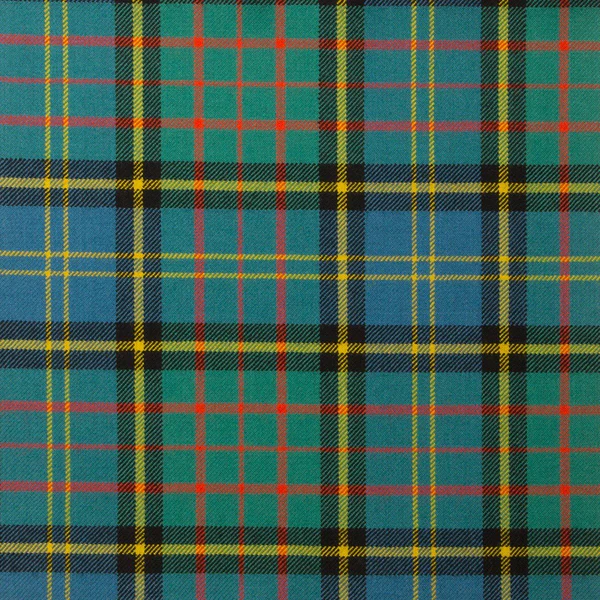 Facilities and construction projects are complicated and take a long time.
What your SBO wants you to know
And it may not be glamorous, but we’ll pay for it later if we don’t do it along the way.
Even if we’ve been talking about it for awhile, they still take a long time.
[Speaker Notes: Andrew]
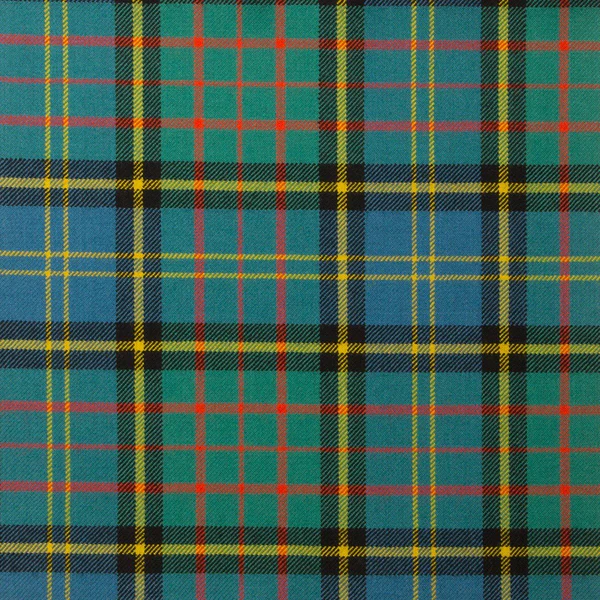 We’re open to feedback on reports and presentations.
What your SBO wants you to know
We want this to work for you!
[Speaker Notes: Michael]
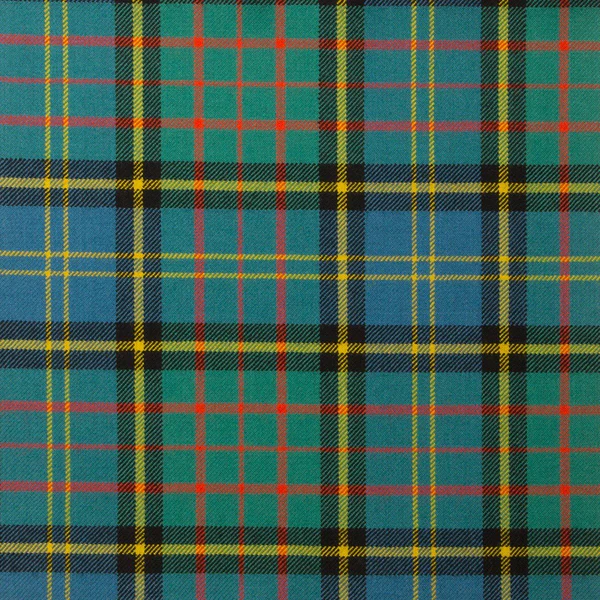 Subcommittees are a good place to build relationships and have deeper discussions.
What your SBO wants you to know
The work of the committee is done in subcommittee.
[Speaker Notes: Pat]
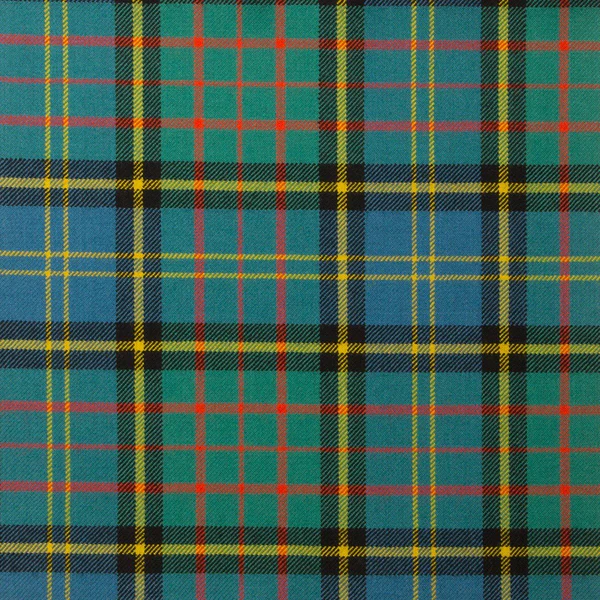 Grants are not gifts.
What your SBO wants you to know
Grants are compliance documents.
[Speaker Notes: Andrew is passionate about this one!]
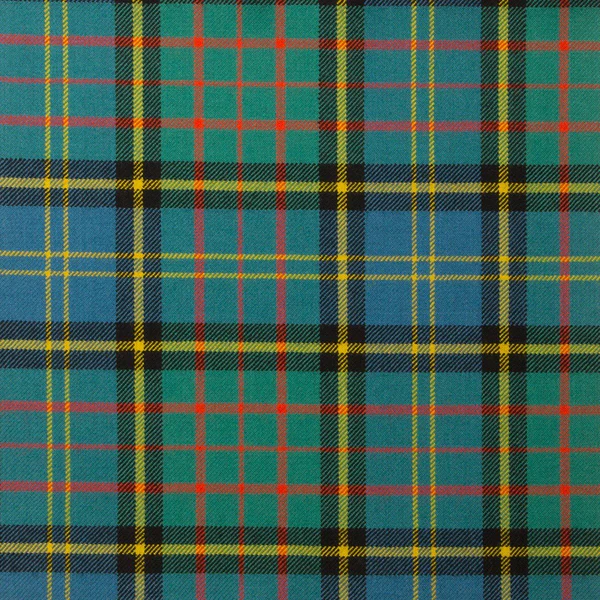 We can’t budget for what we don’t know.
What your SBO wants you to know
Compare the supply budget expenditure to the Donors Choose lists.
[Speaker Notes: Andrew]
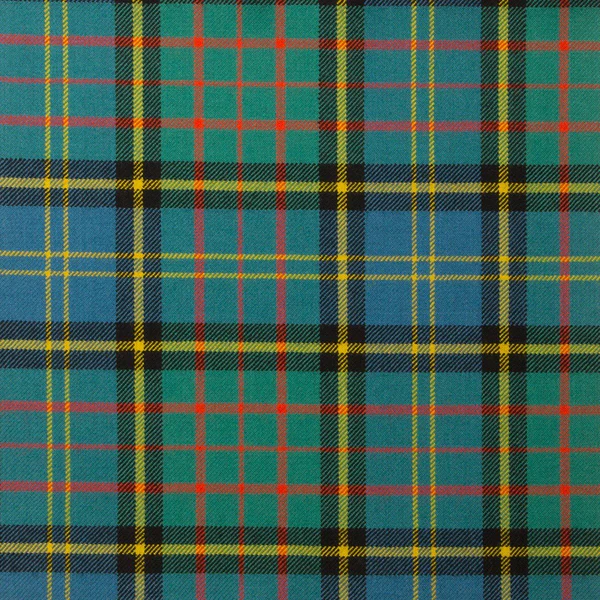 Letting us know ahead of time you have a question will get you a better answer.
What your SBO wants you to know
Preparation will help us help you.
[Speaker Notes: Pat]
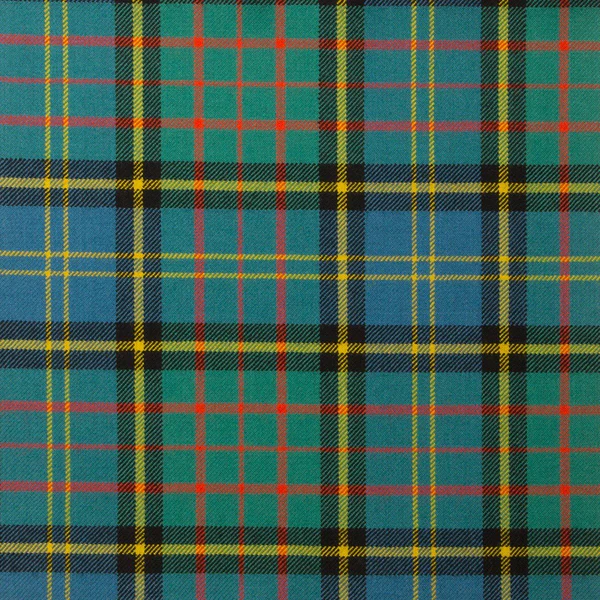 Questions are always welcomed.
What your SBO wants you to know
But there’s a difference between needing information and a “gotcha.”
[Speaker Notes: Michael]
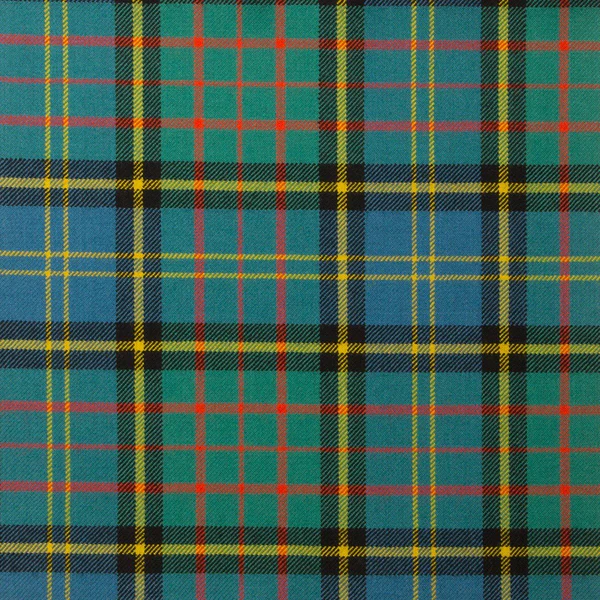 There are things you can do that we cannot.
What your SBO wants you to know
Let’s work together to use everyone’s strengths and roles.
[Speaker Notes: Probably best for Tracy to take this one]
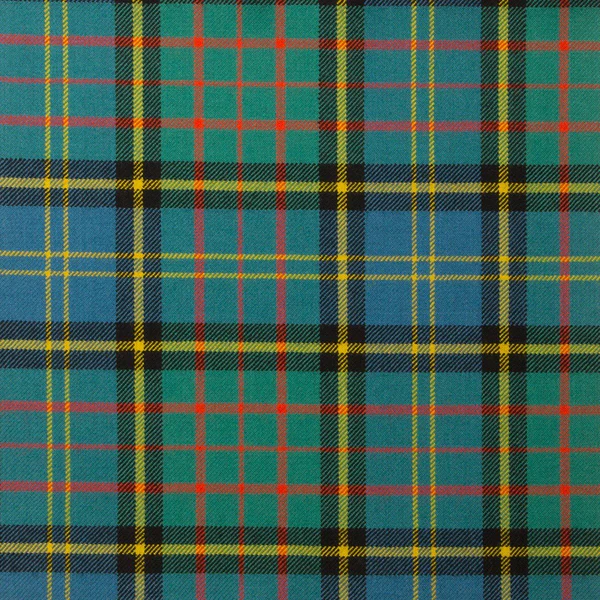 It’s fine to not have a unanimous vote.
What your SBO wants you to know
Get the work done and don’t walk away angry.
[Speaker Notes: Pat]
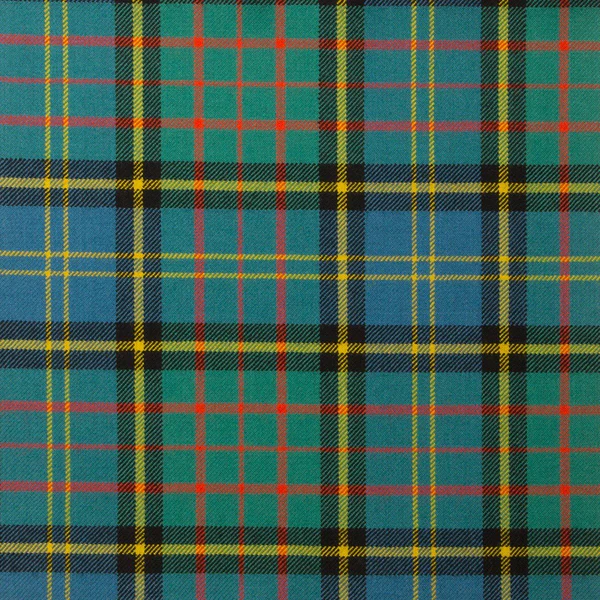 We’re all on the same team.
What your SBO wants you to know
Working together makes the district stronger and better serves the students.
[Speaker Notes: Closing words from all; Tracy]